Large-scale spectroscopic surveys management
Paolo Franzetti
& the PANDORA team

INAF - IASF Milano
background
mantra
background
In recent years, thanks to the evolution of the astronomical instrumentation, 
the size of spectroscopic surveys at all redshifts has greatly increased. 
This trend will surely continue with the next generation of instruments 
posing new challenges for the management of such huge amounts of data. 
Information that can be potentially obtained from these surveys is enormous, 
but to extract it, the data organisation and reduction, the survey advancement 
monitoring at all stages and the data distribution within the collaboration 
and to the whole community must be performed at an unprecedented level 
of efficiency and with minimum human intervention.
mantra
background
In recent years, thanks to the evolution of the astronomical instrumentation, 
the size of spectroscopic surveys at all redshifts has greatly increased. 
This trend will surely continue with the next generation of instruments 
posing new challenges for the management of such huge amounts of data. 
Information that can be potentially obtained from these surveys is enormous, 
but to extract it, the data organisation and reduction, the survey advancement 
monitoring at all stages and the data distribution within the collaboration 
and to the whole community must be performed at an unprecedented level 
of efficiency and with minimum human intervention.
vipgi
background
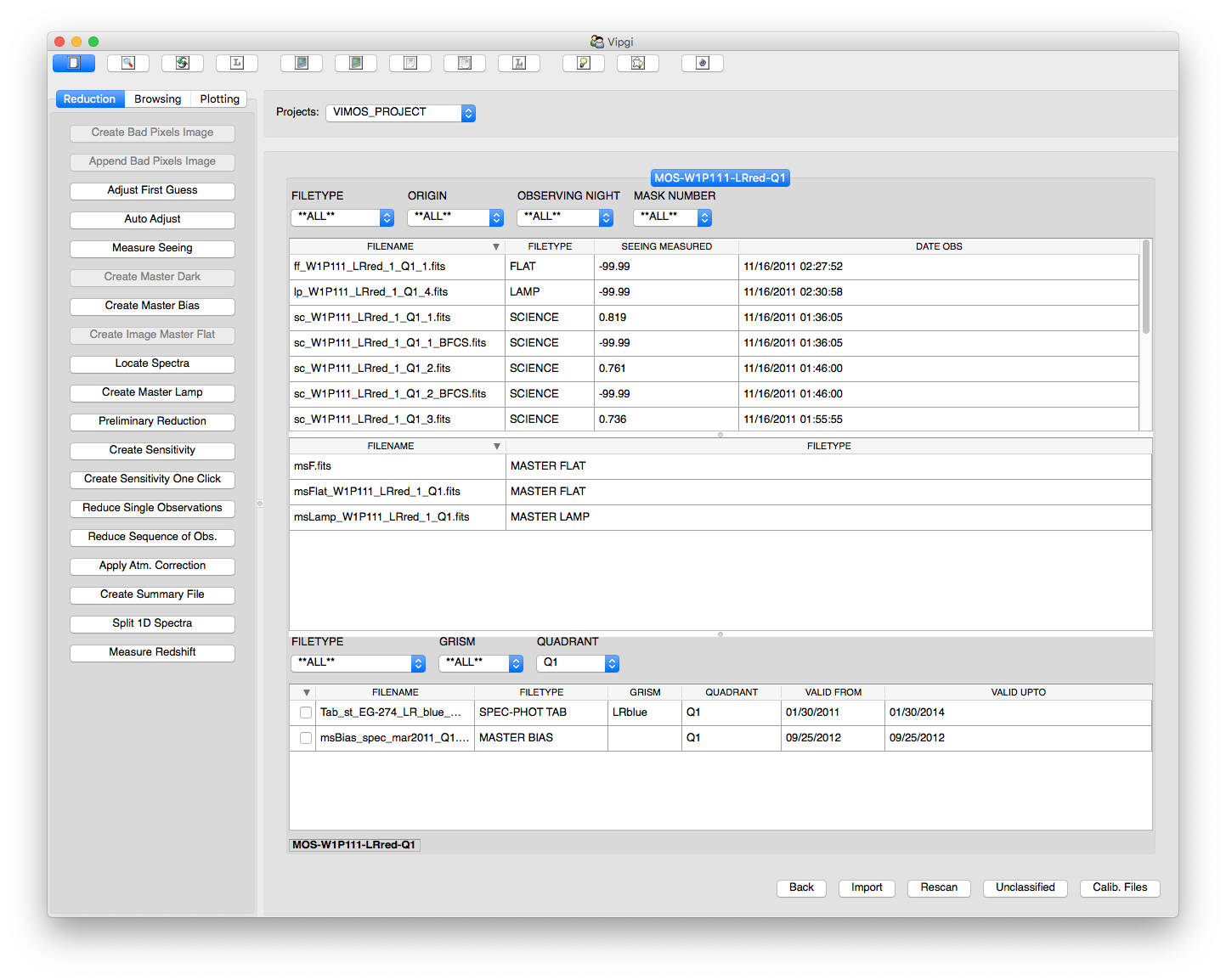 vipers
background
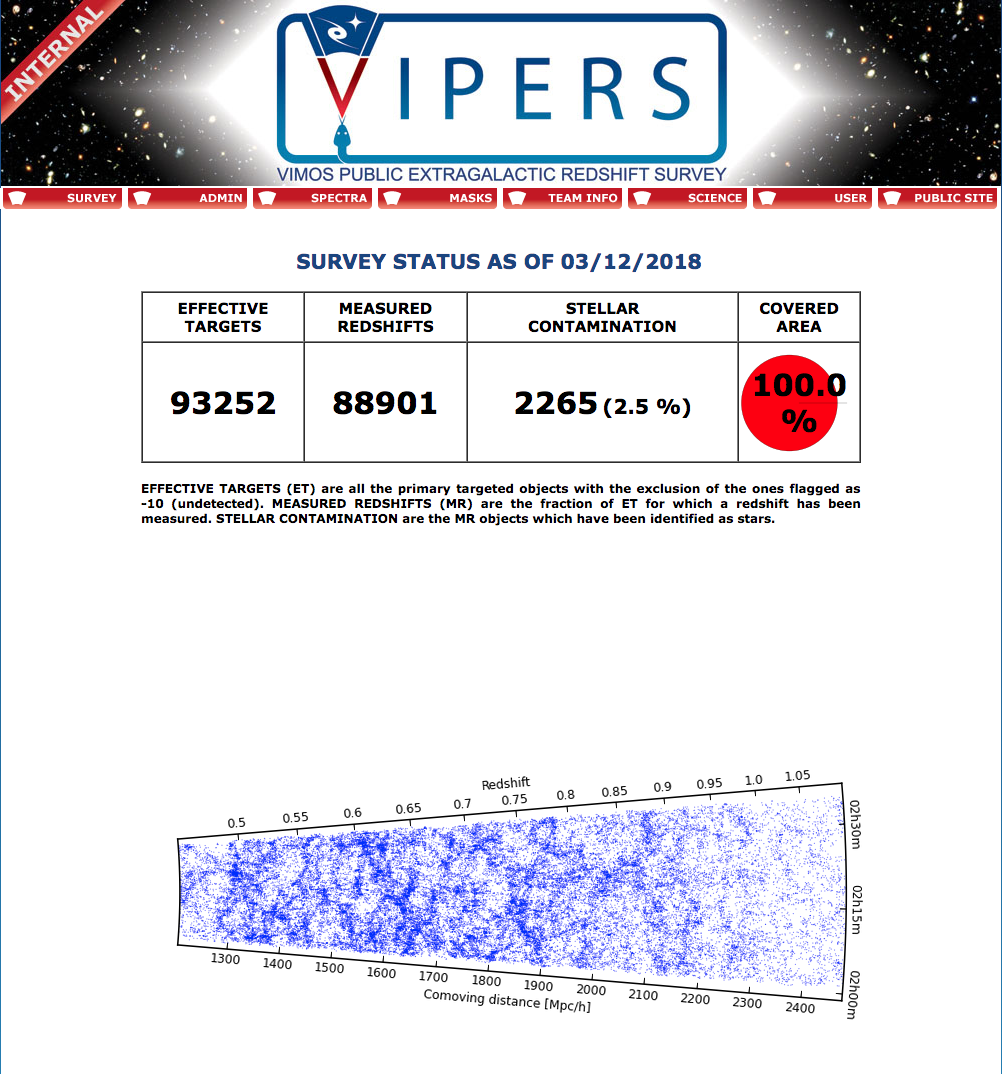 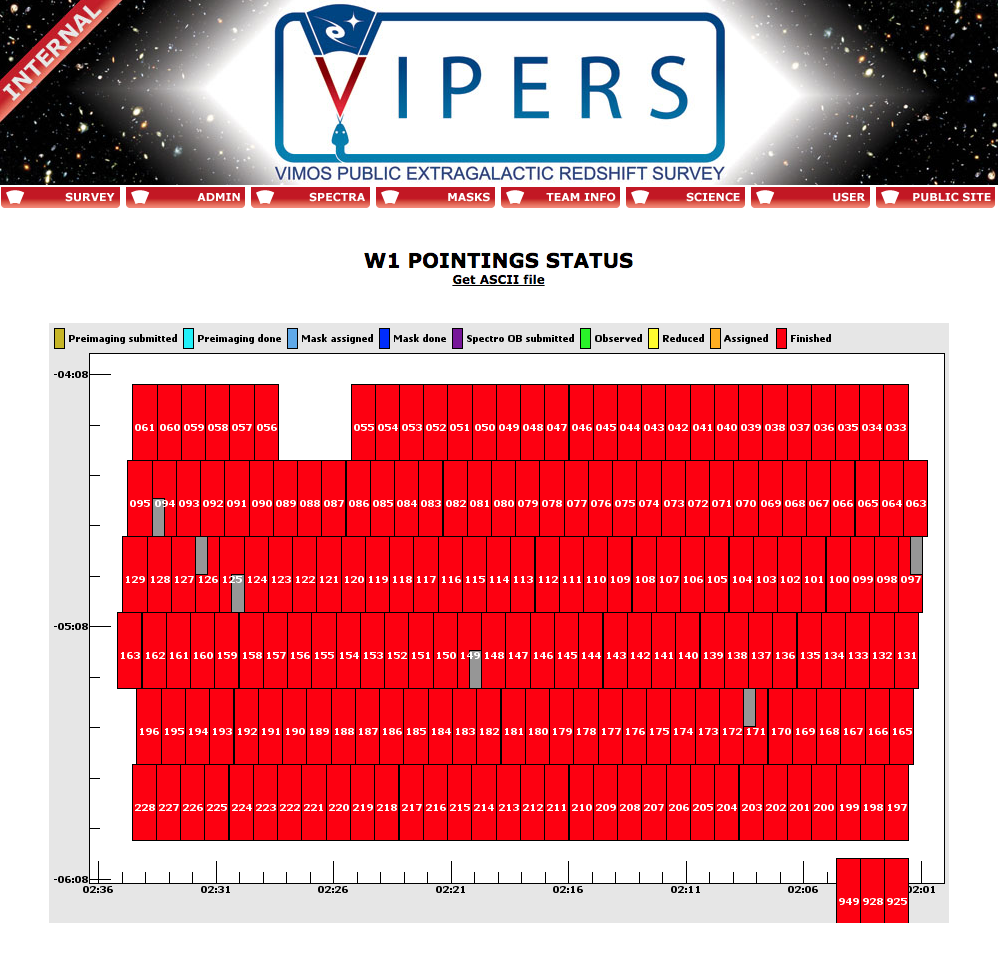 vandels
background
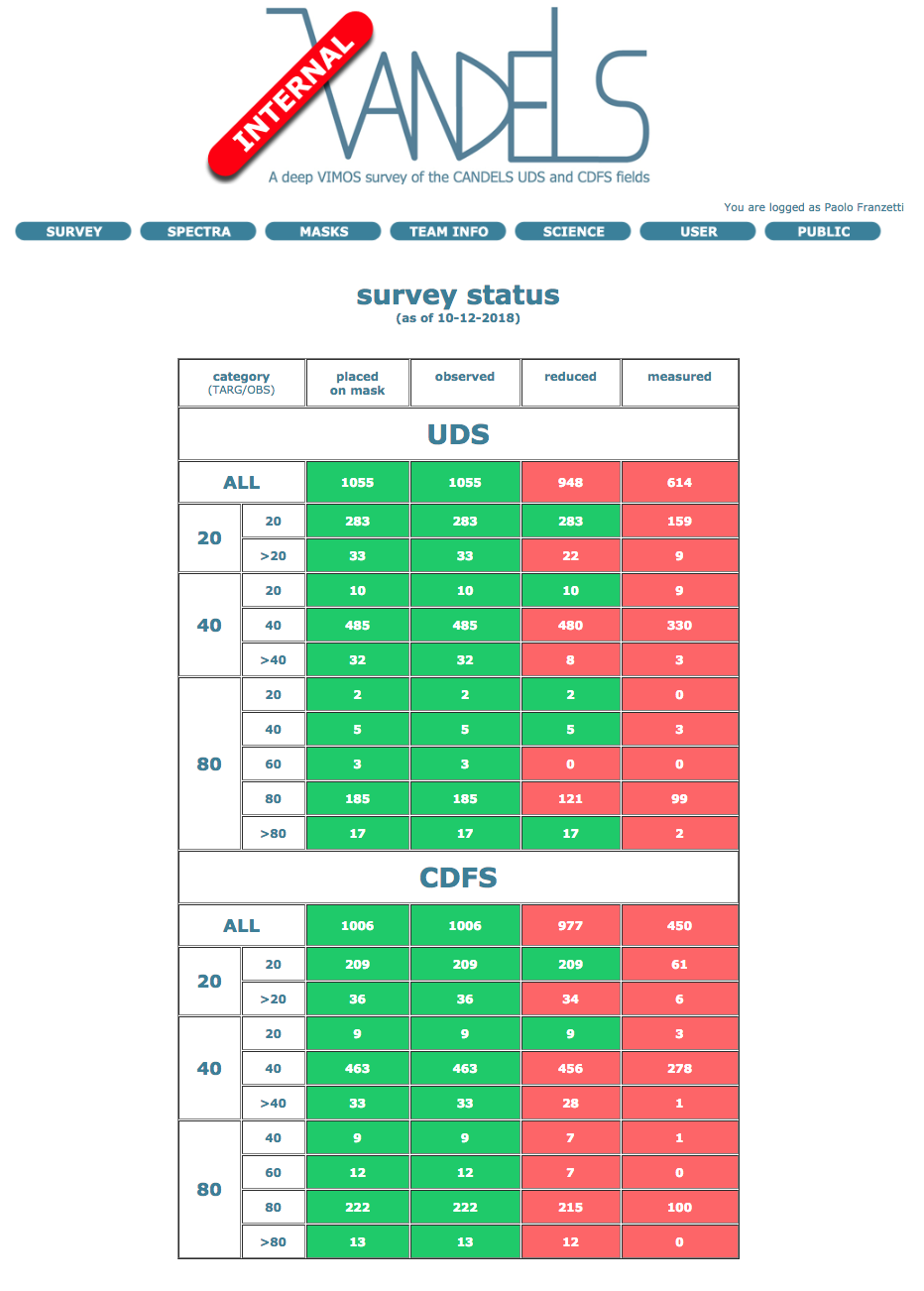 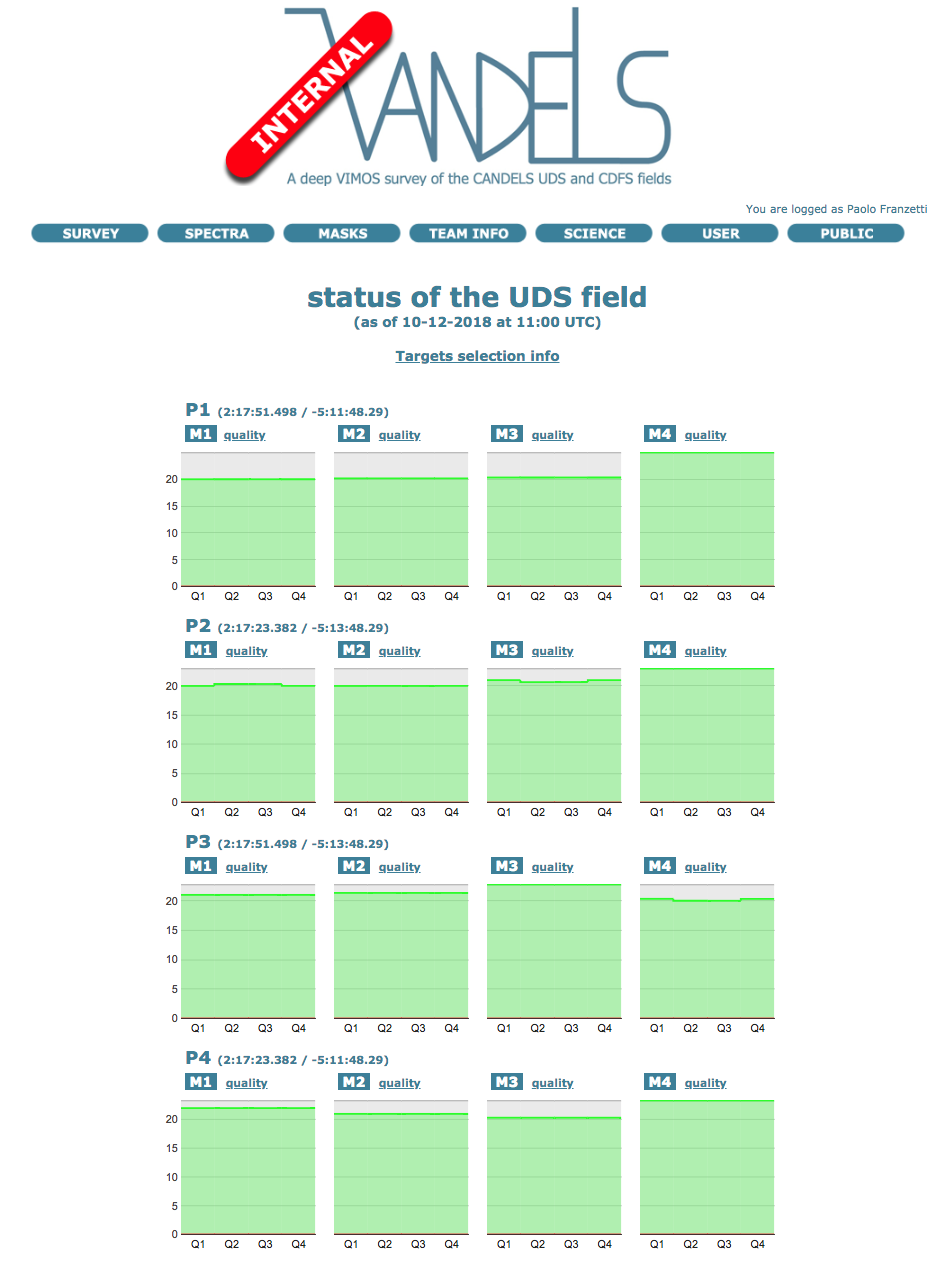 design
in a nutshell
design
design
implementation
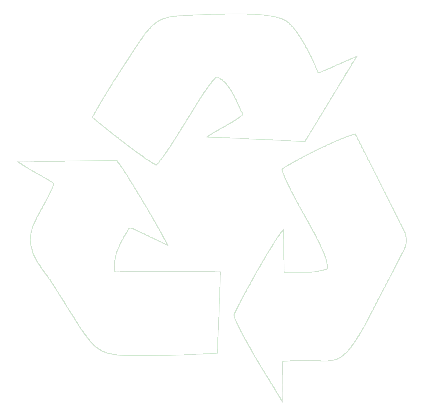 core
design
database
core
design
database
users
contacts
team roles
public
core
design
database
users
parent catalog(s)
core
design
database
users
parent catalog(s)
ancillary data
core
design
database
users
parent catalog(s)
ancillary data
masks
targets
OBs
core
design
database
users
parent catalog(s)
ancillary data
masks
observations
core
design
database
users
parent catalog(s)
ancillary data
masks
observations
spectra
status
measures
core
design
database
users
parent catalog(s)
ancillary data
masks
observations
spectra
derived data
website
design
website
database
users
public
 
database
info
parent catalog(s)
ancillary data
internal  
database
wiki /workgroups
team info 
mailing lists
measurementsassignments
data releases
abstracts / papers
masks
observations
spectra
derived data
test
data processing
design
pipeline(s)  
data organization
data reduction
database
users
parent catalog(s)
ancillary data
masks
observations
spectra
derived data
management
design
pipeline(s)  
data organization
data reduction
database
users
parent catalog(s)
ancillary data
management     
masks /OBs preparation
observations monitoring and rawretrival
data distribution formeasurements
data distribution for analysis
masks
observations
spectra
derived data
easylife
design
pipeline(s)  
data organization
data reduction
website
database
users
public
 
database
info
parent catalog(s)
ancillary data
management     
masks /OBs preparation
observations monitoring and rawretrival
data distribution formeasurements
data distribution for analysis
internal  
database
wiki /workgroups
team info 
mailing lists
measurementsassignments
data releases
abstracts / papers
masks
observations
spectra
derived data
test
workflow
design
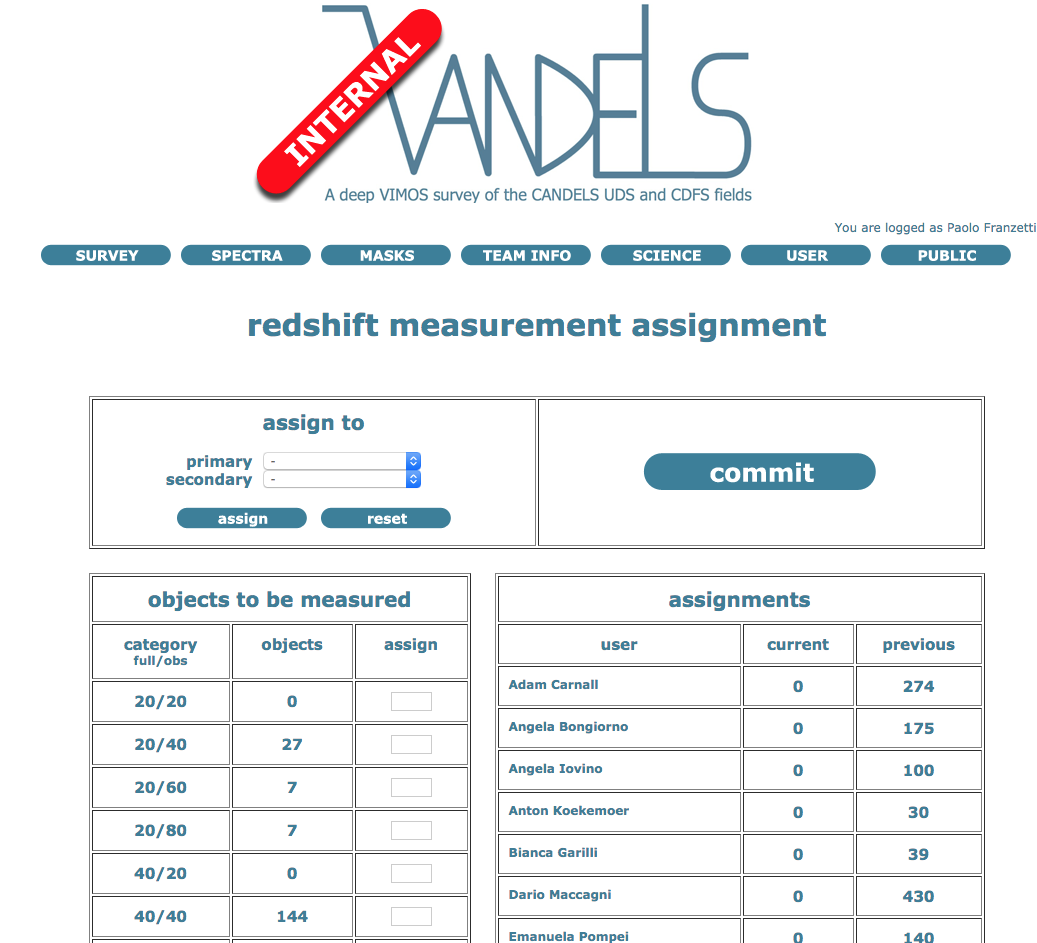 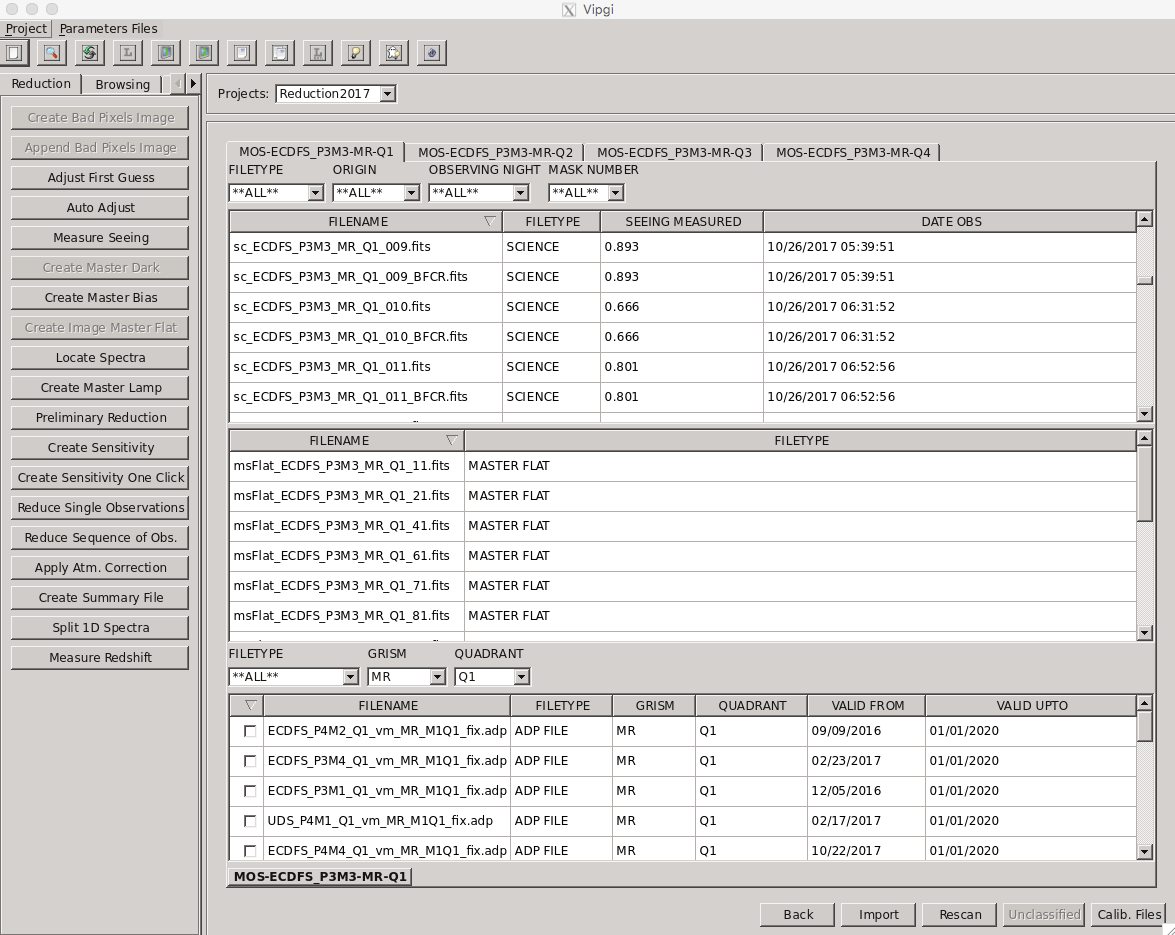 database
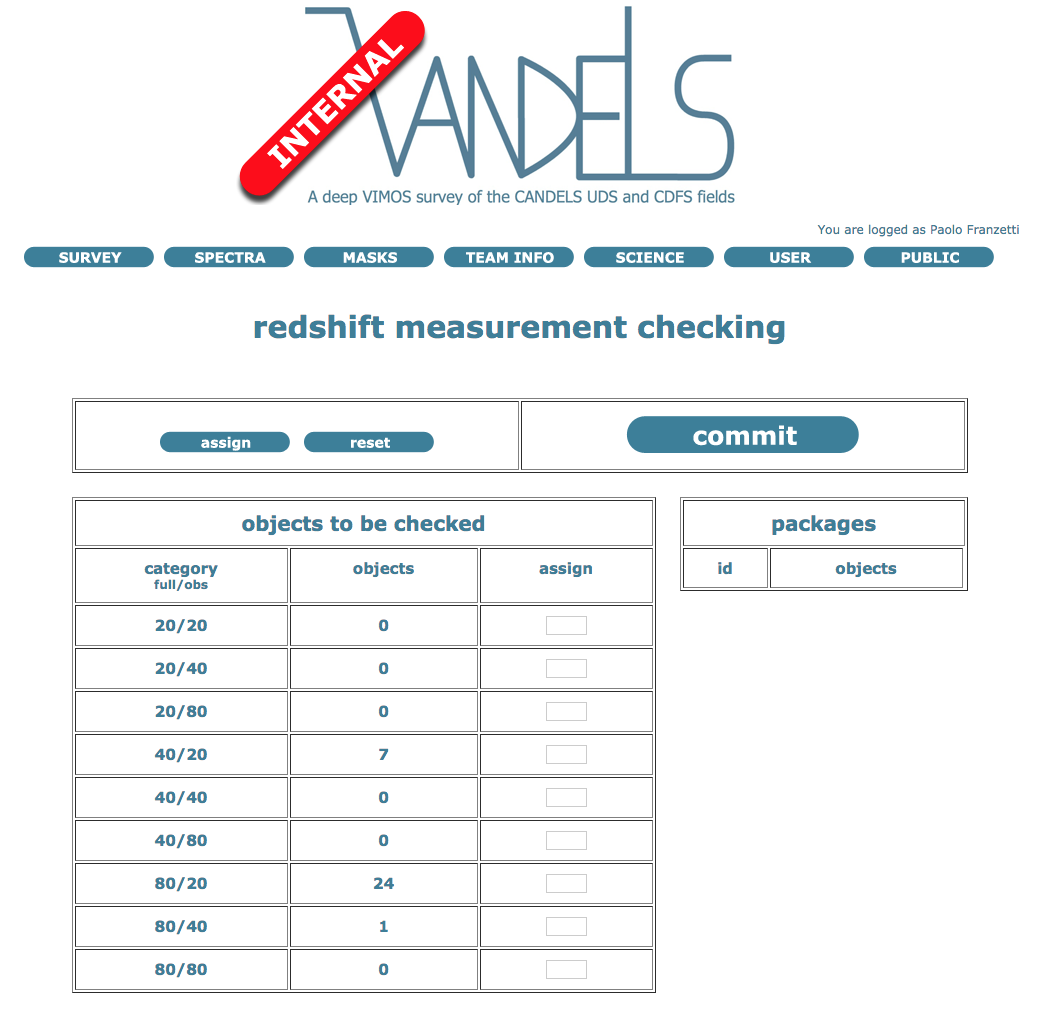 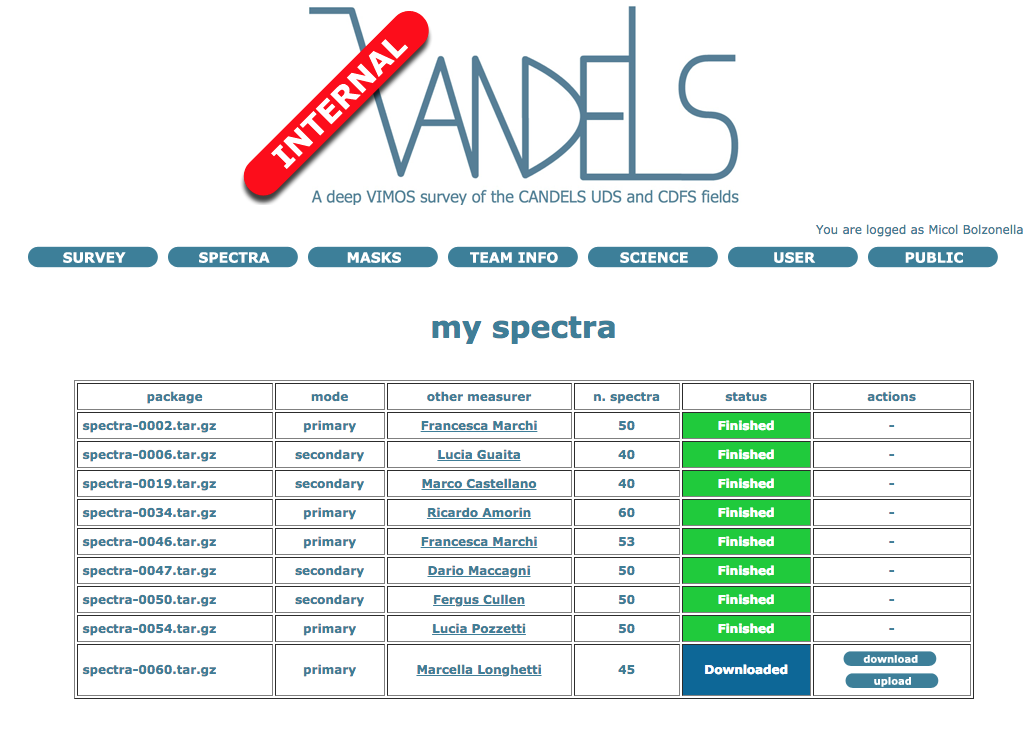 workflow
design
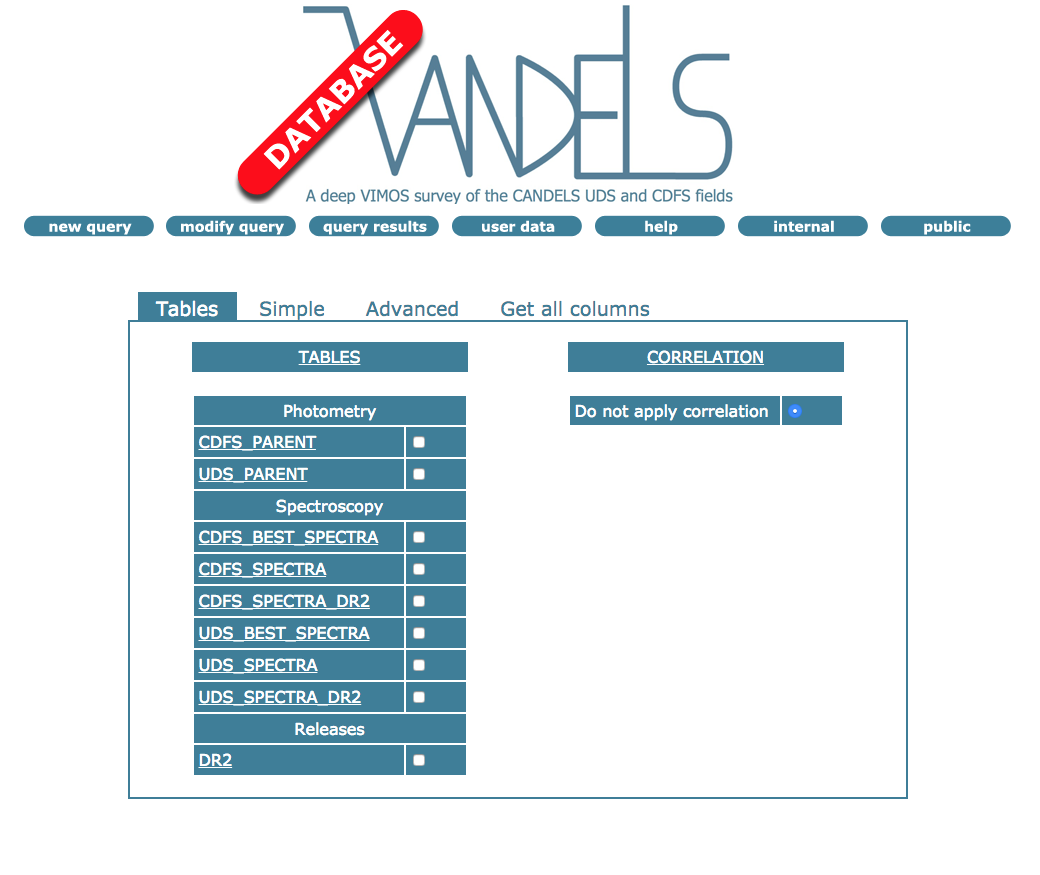 code
design
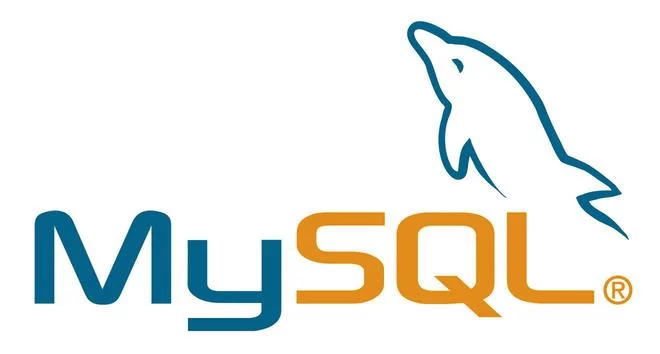 database: 


database interface: 


website:  


pipelines: C  / 


management:
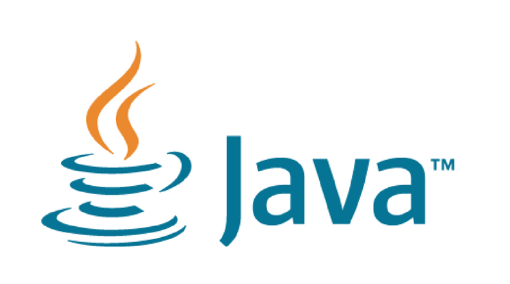 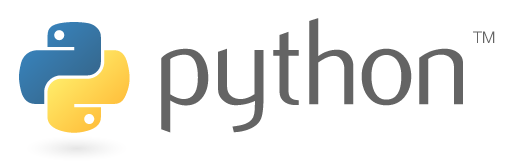 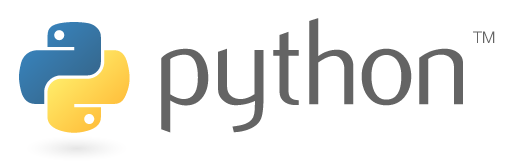 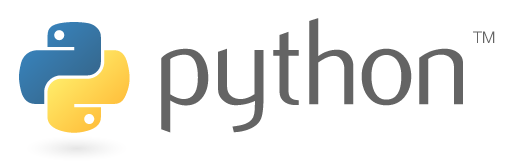 spectra format
final user
spectra format
website
database
users
public
 
database
info
user
parent catalog(s)
FITS files
programs
scripts
ancillary data
internal  
database
wiki /workgroups
team info 
mailing lists
measurementsassignments
data releases
abstracts / papers
masks
observations
spectra
derived data
test
VO ?
spectra format
http://archive.eso.org/cms/eso-data/help/1dspectra.html
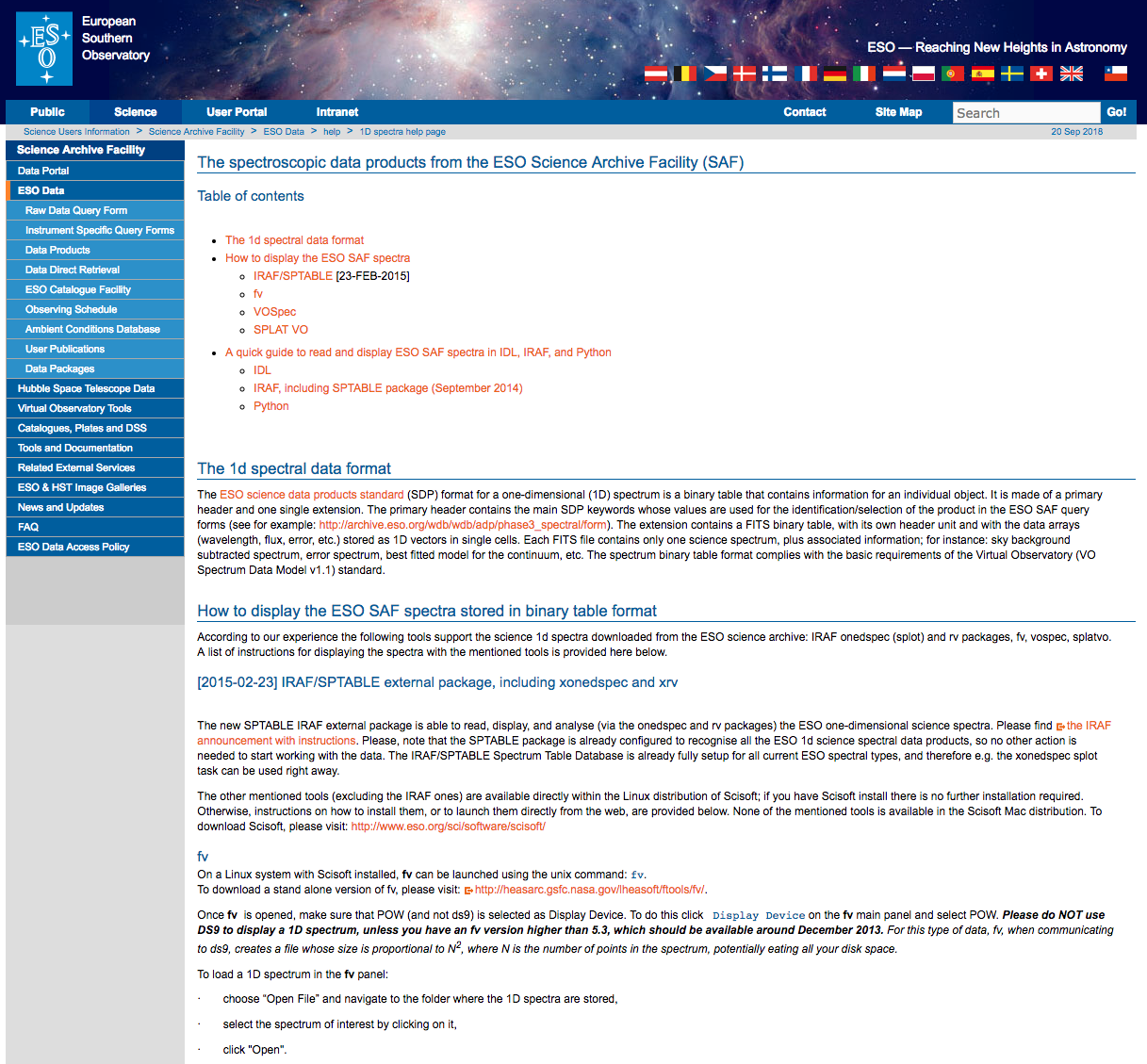 PND files
spectra format
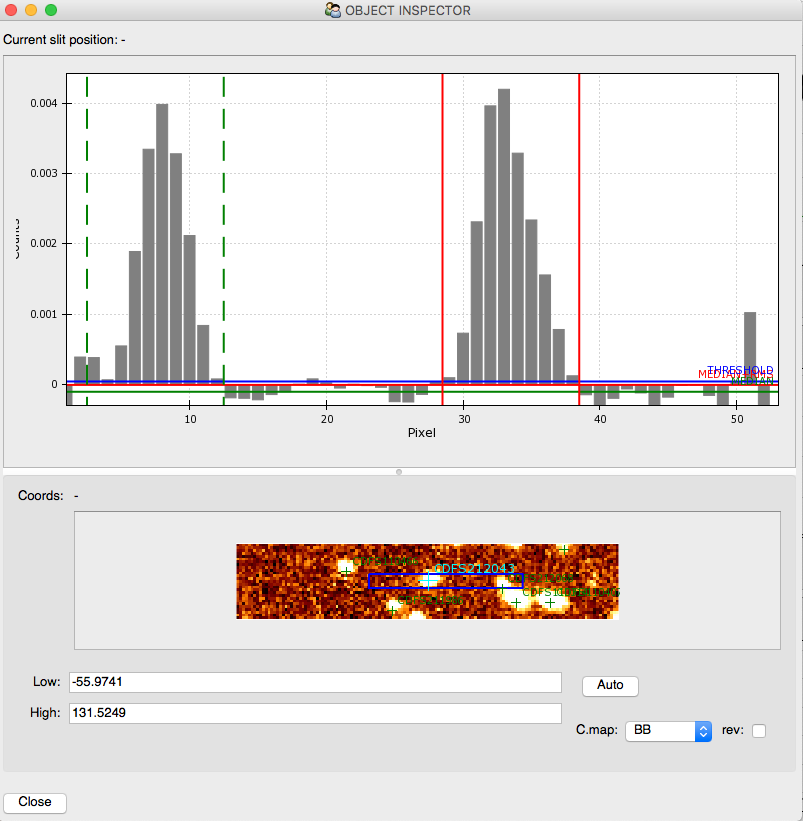 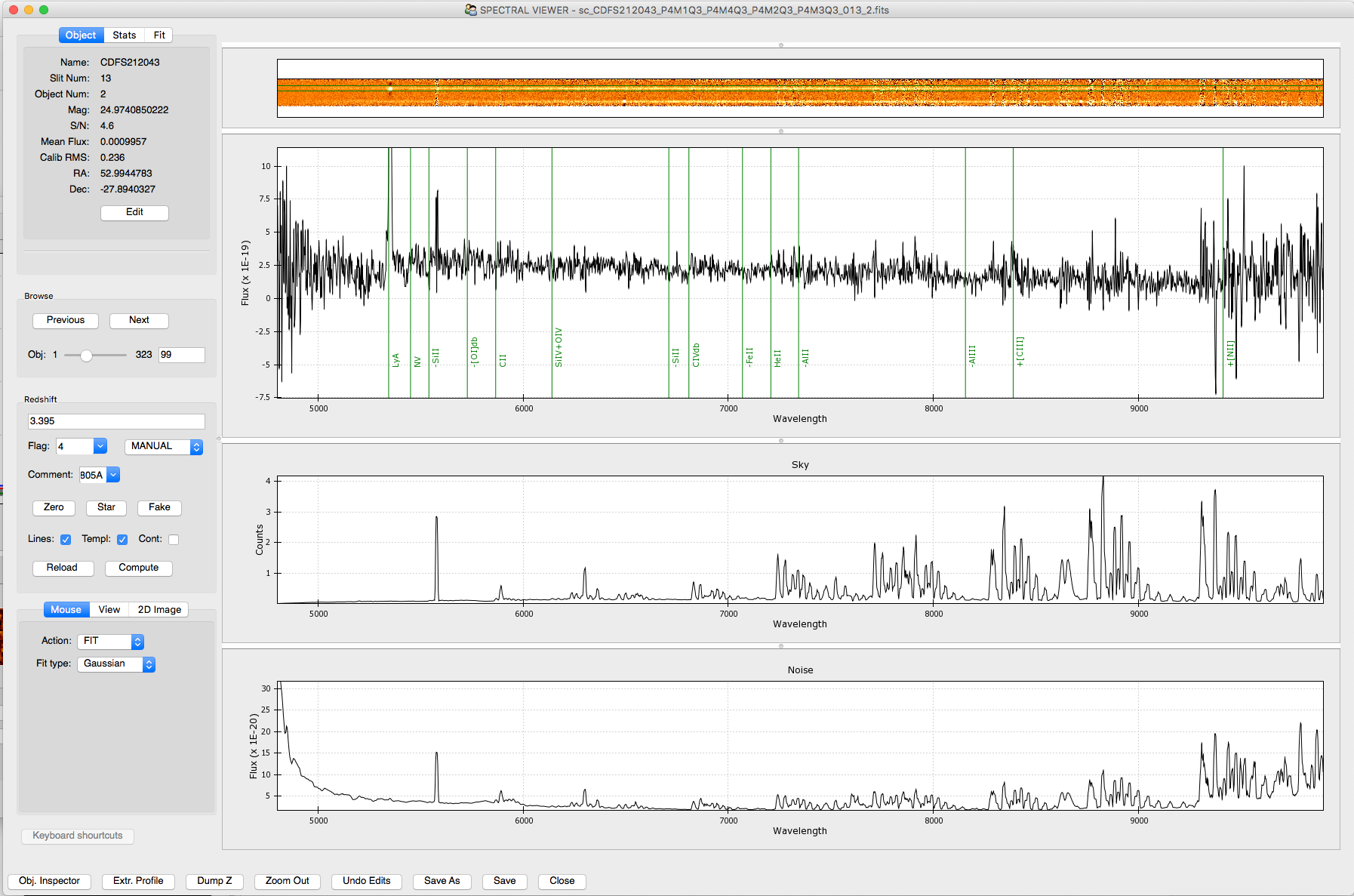 future
feedback
future
spectra format

capabilities requests
code
future
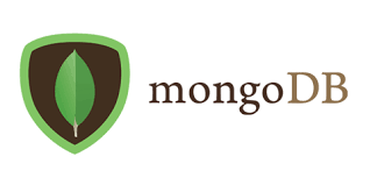 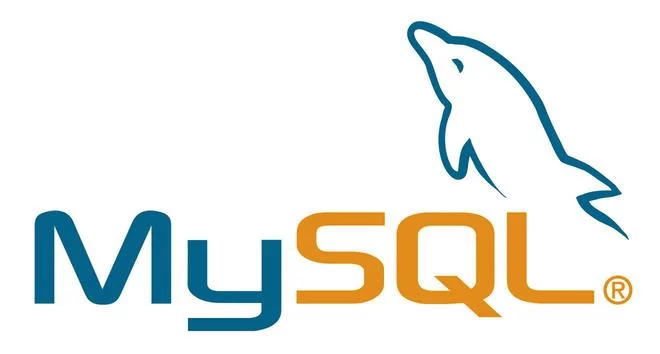 database: 


database interface: 


website:  


pipelines: C  / 


management:
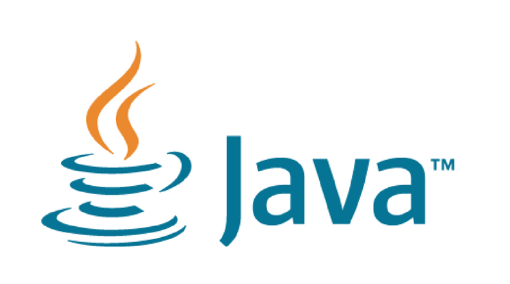 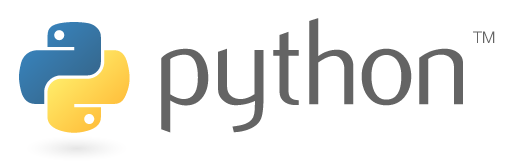 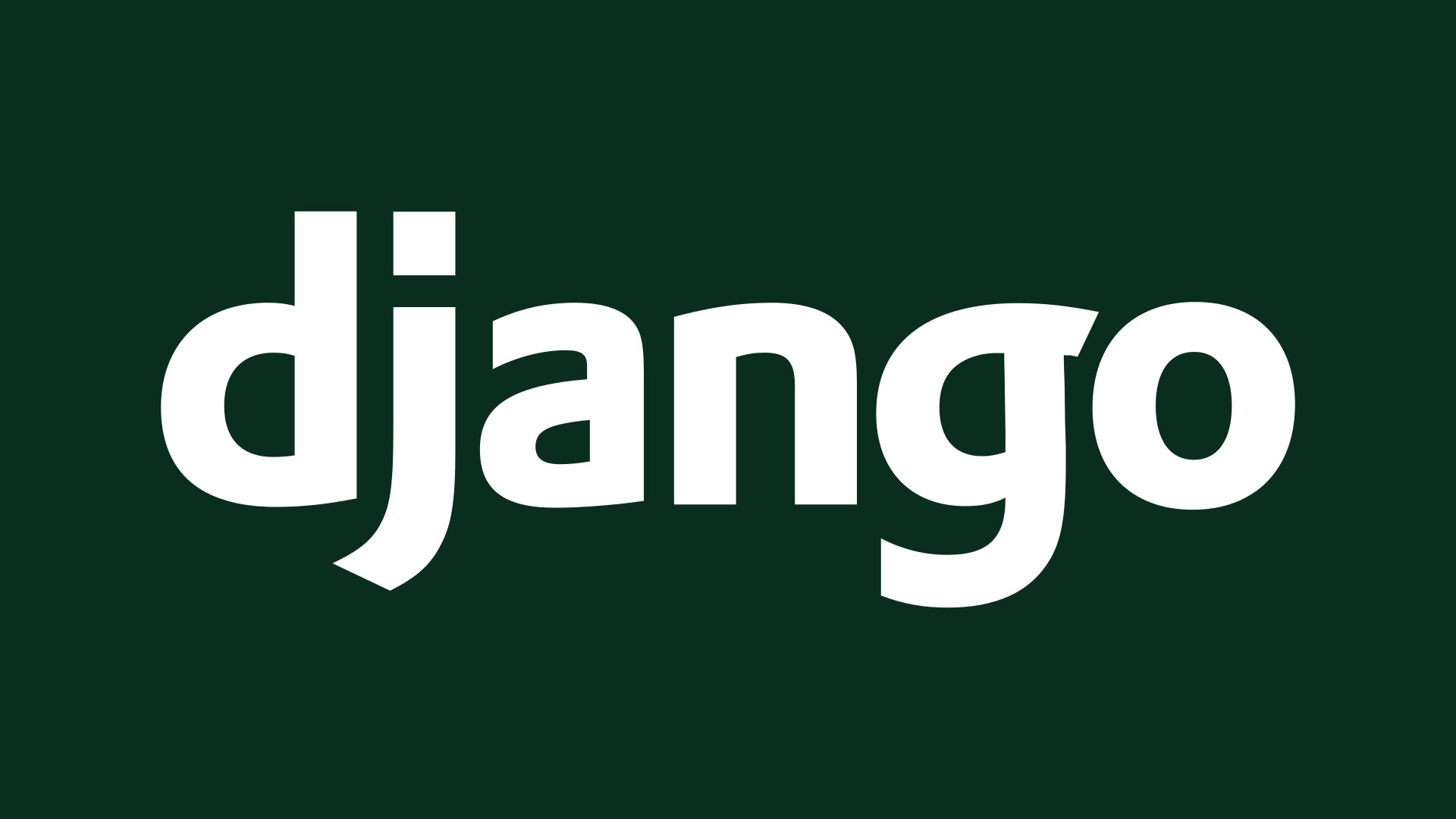 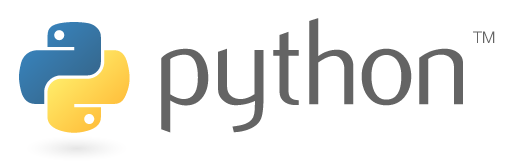 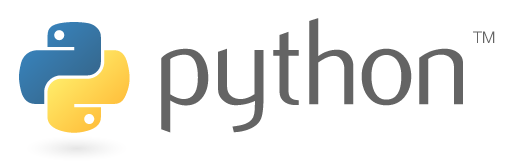 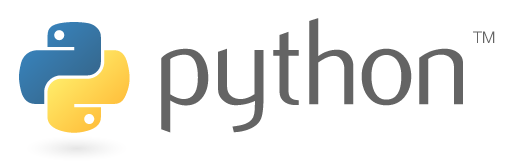 waiting for a mail…
future
I have a survey, a Linux server
and a post-doc 
and I am not afraid to use them

					       <insert survey name> PI